5 mai 2021
STREAMING LIVE
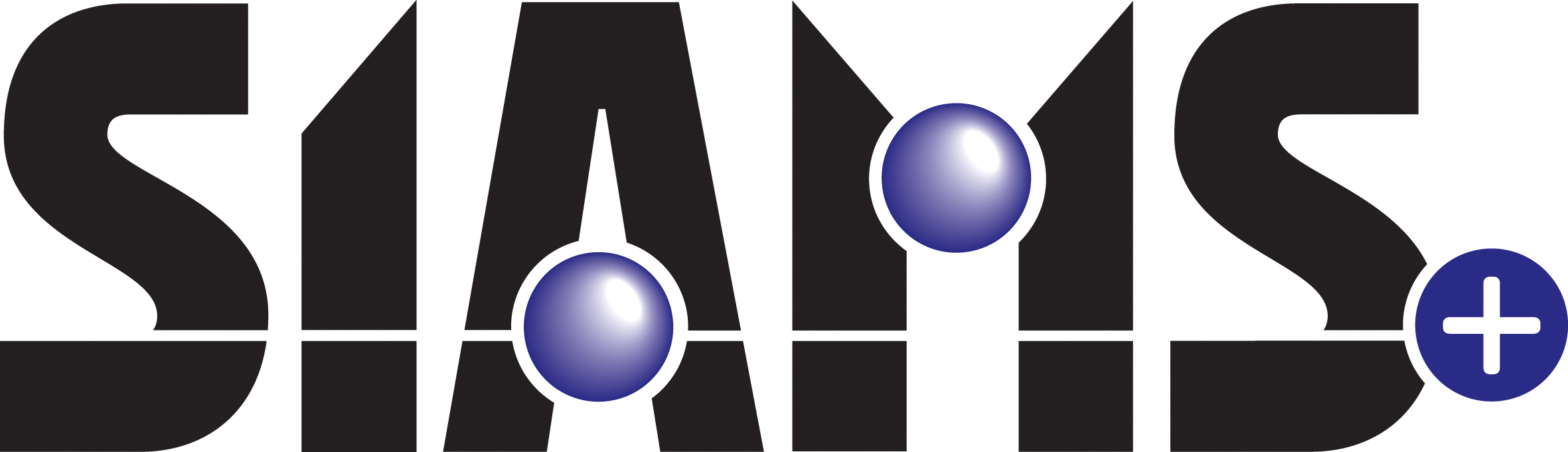 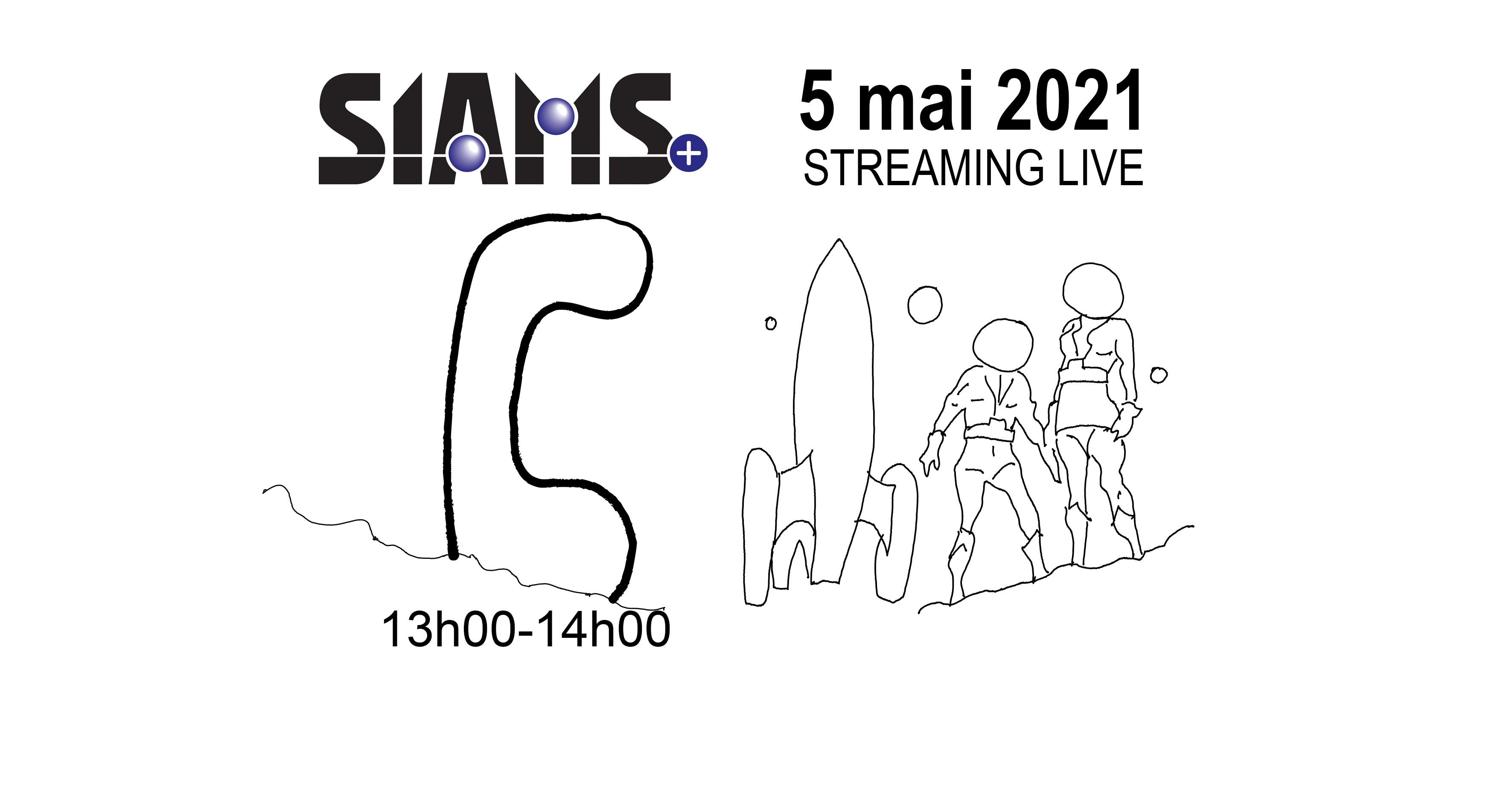 Merci
Les tendances du futur dans l’industrie des microtechniques
[Speaker Notes: A toutes et tous ;o)]
5 mai 2021
STREAMING LIVE
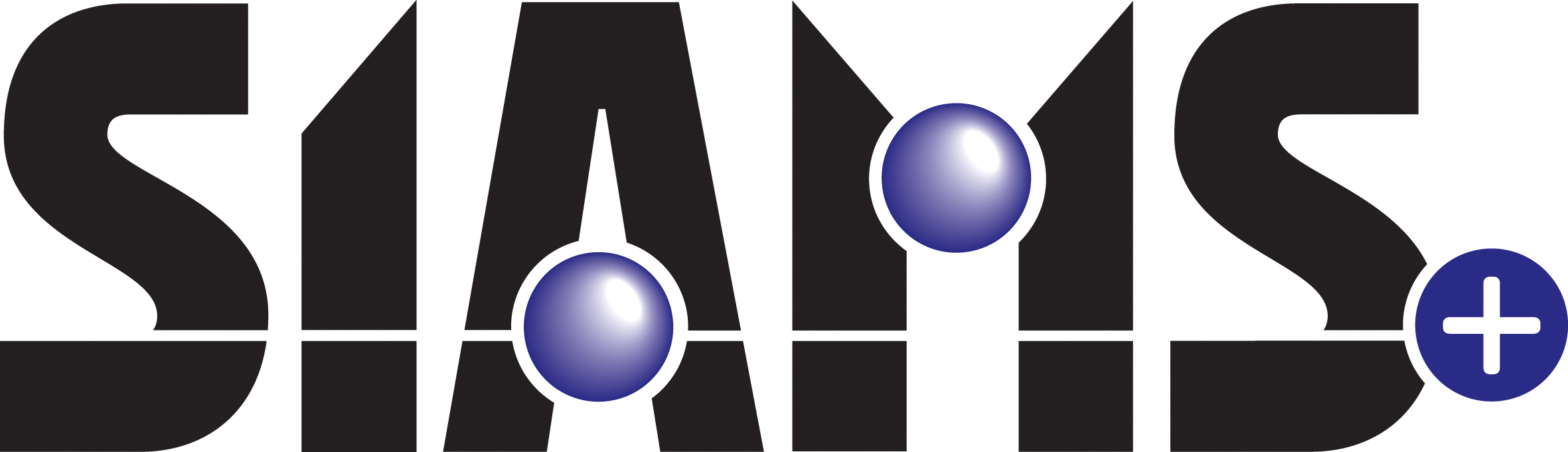 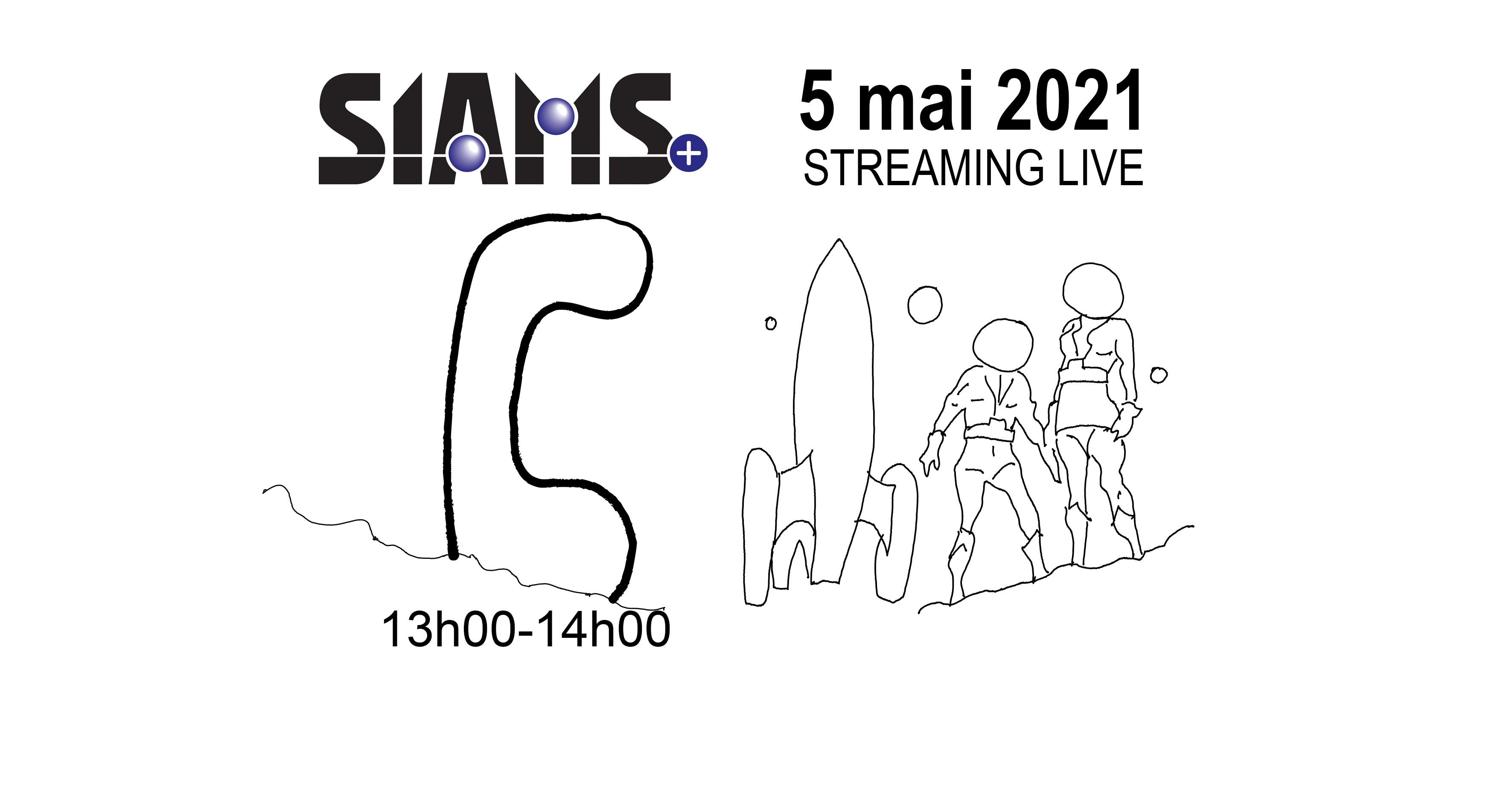 Contacts
Coordonnées des intervenant-e-s de la journée du 5 mai
[Speaker Notes: A toutes et tous ;o)]
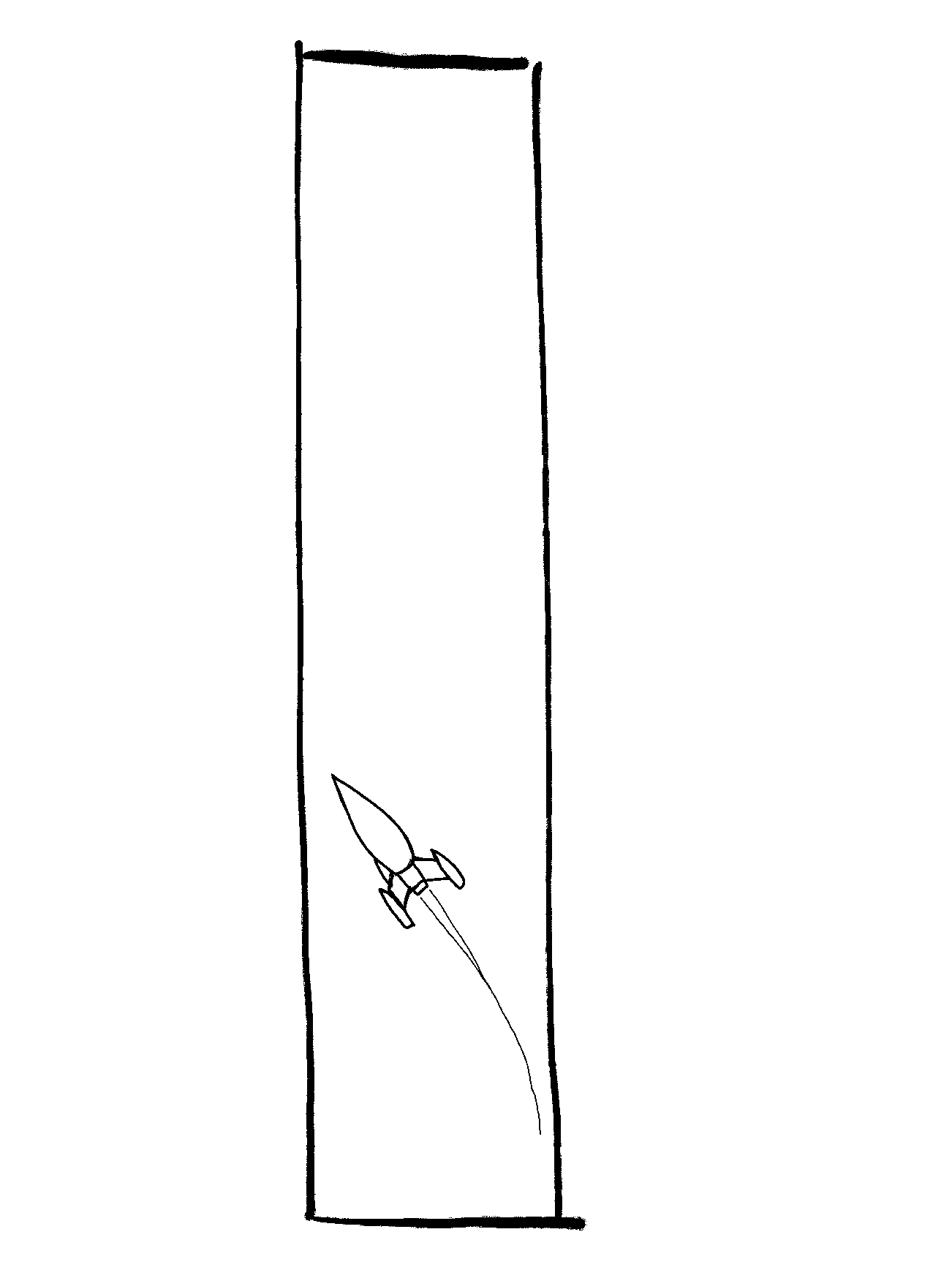 Session A - Pour aller plus loin

AFDT - d.lauener@afdt.ch - 079 632 33 33 

Brütsch Rüegger - Baptiste.Rueegg@brw.ch - 044 736 63 63

CIP-CTDT - laurent.martinerie@cip-tramelan.ch - 032 486 01 01

Sylvac - dgo@sylvac.ch - 032 491 60 60 

Tectri - jch@tectri.ch - 032 497 71 71

Tornos -  duenner.m@tornos.com - 032 494 44 44
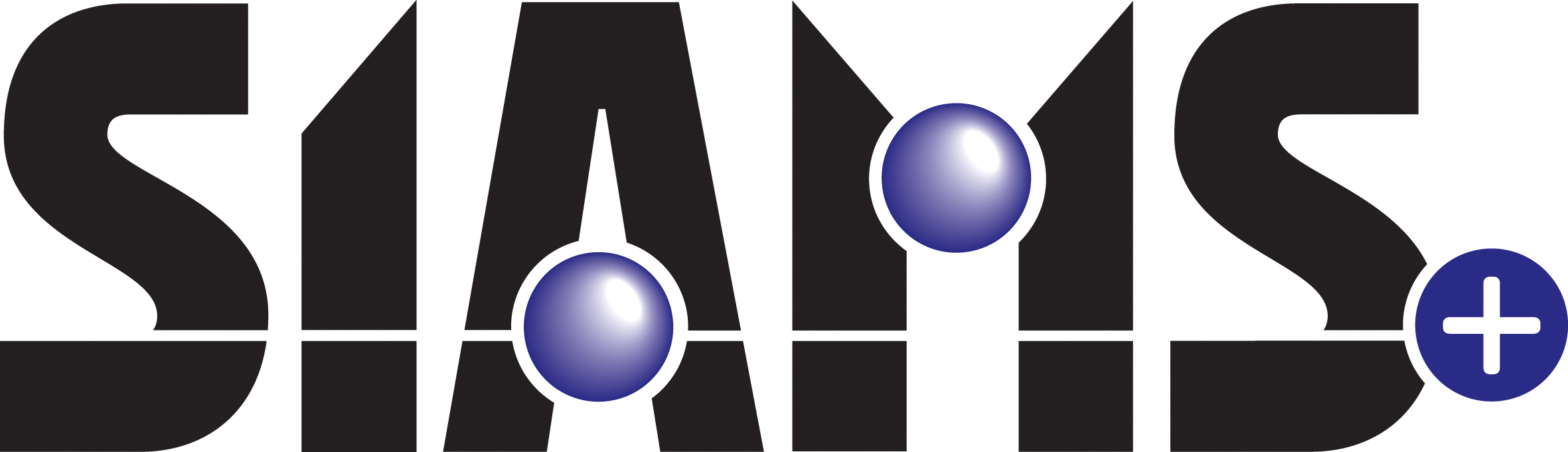 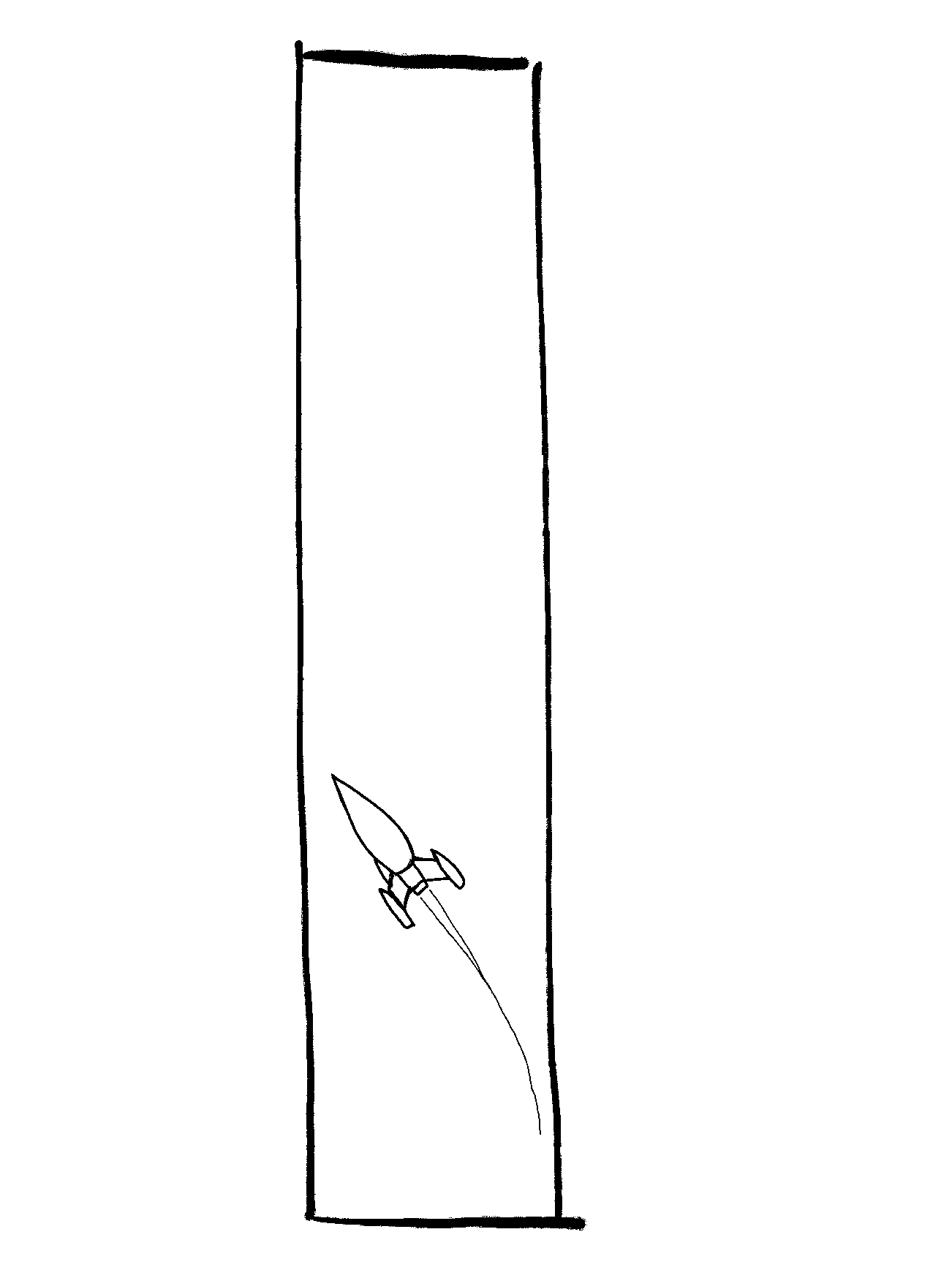 Session B - Pour aller plus loin

Louis Bélet - lyerly@beletsa.ch – 032 474 04 10 

Ifanger - olivier.flueckiger@ifanger.com - 079 745 76 84

DIXI Polytool - eric.chaillet@dixi.swiss - 032 933 54 83

Suvema - roland.gutknecht@suvema.ch - 032 674 41 17
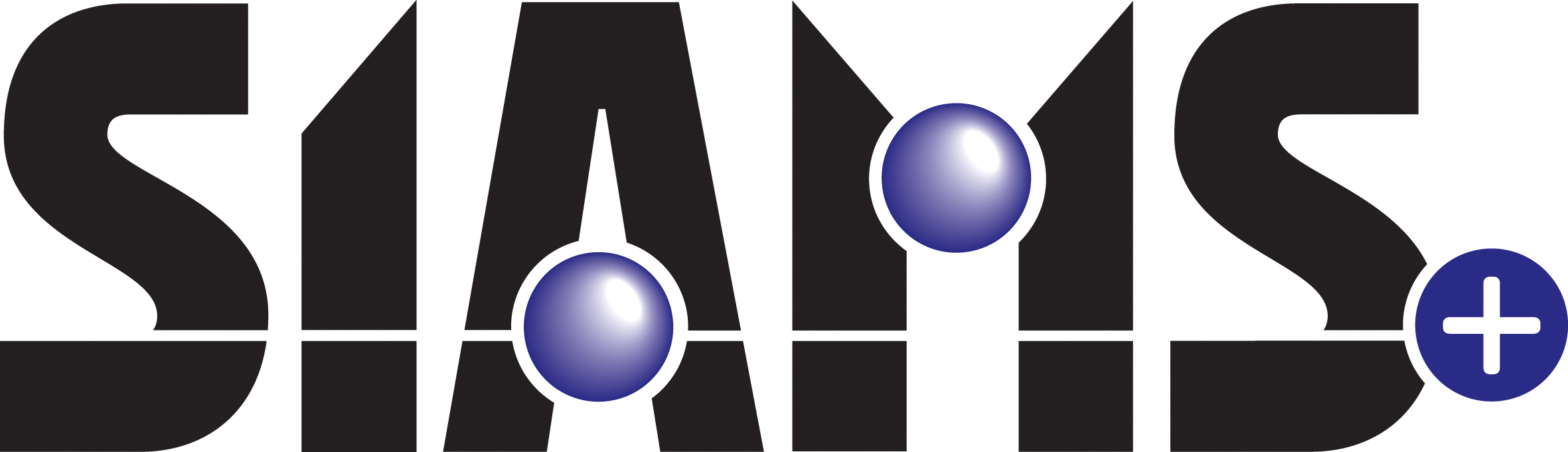 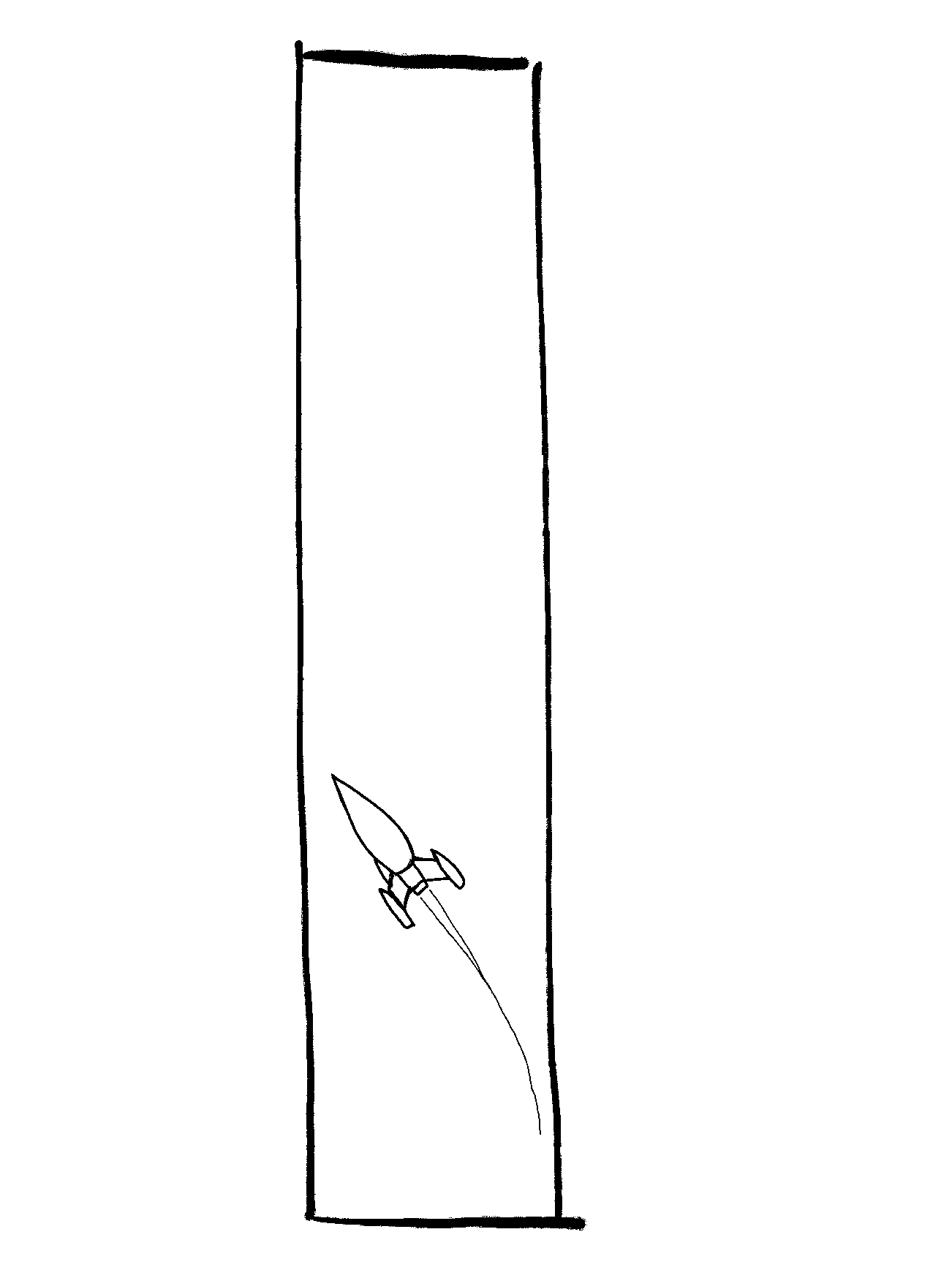 Session C - Pour aller plus loin

ABB - benoit.gerber@ch.abb.com – 079 317 84 71

Ciposa - mmorici@ciposa.com – 079 907 52 14

Erowa- yves.hasler@erowa.com – 024 441 61 11

JAG - j.fizet@jag.ch – 078 300 22 53  

MILL - florian.serex@he-arc.ch – 079 206 85 58

Newemag - info@newemag.ch – 041 798 31 00
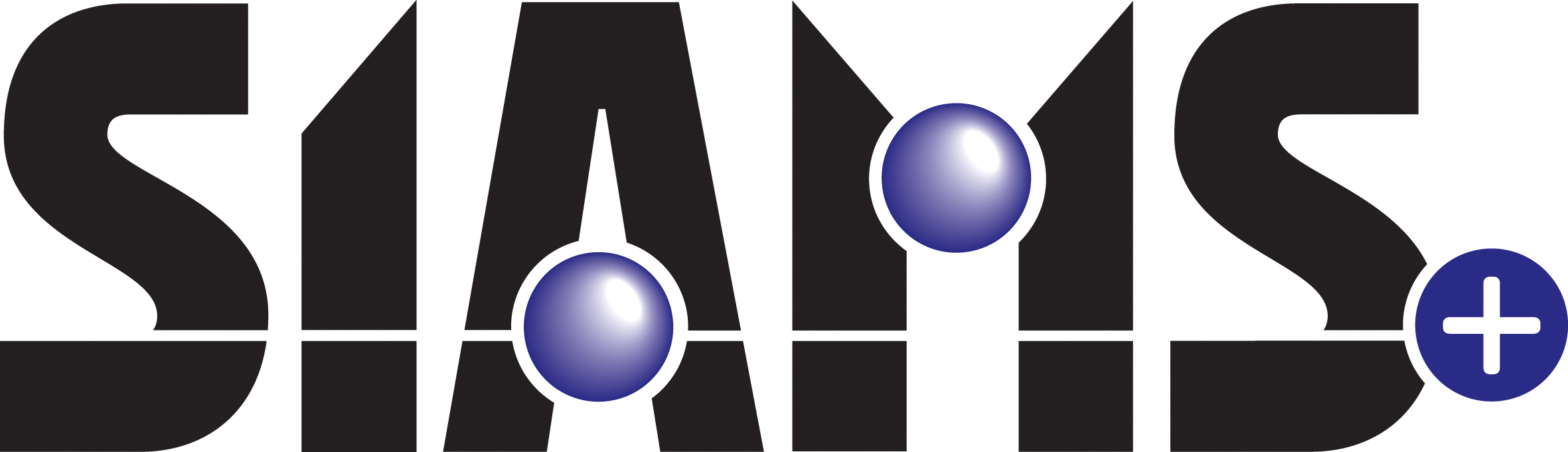 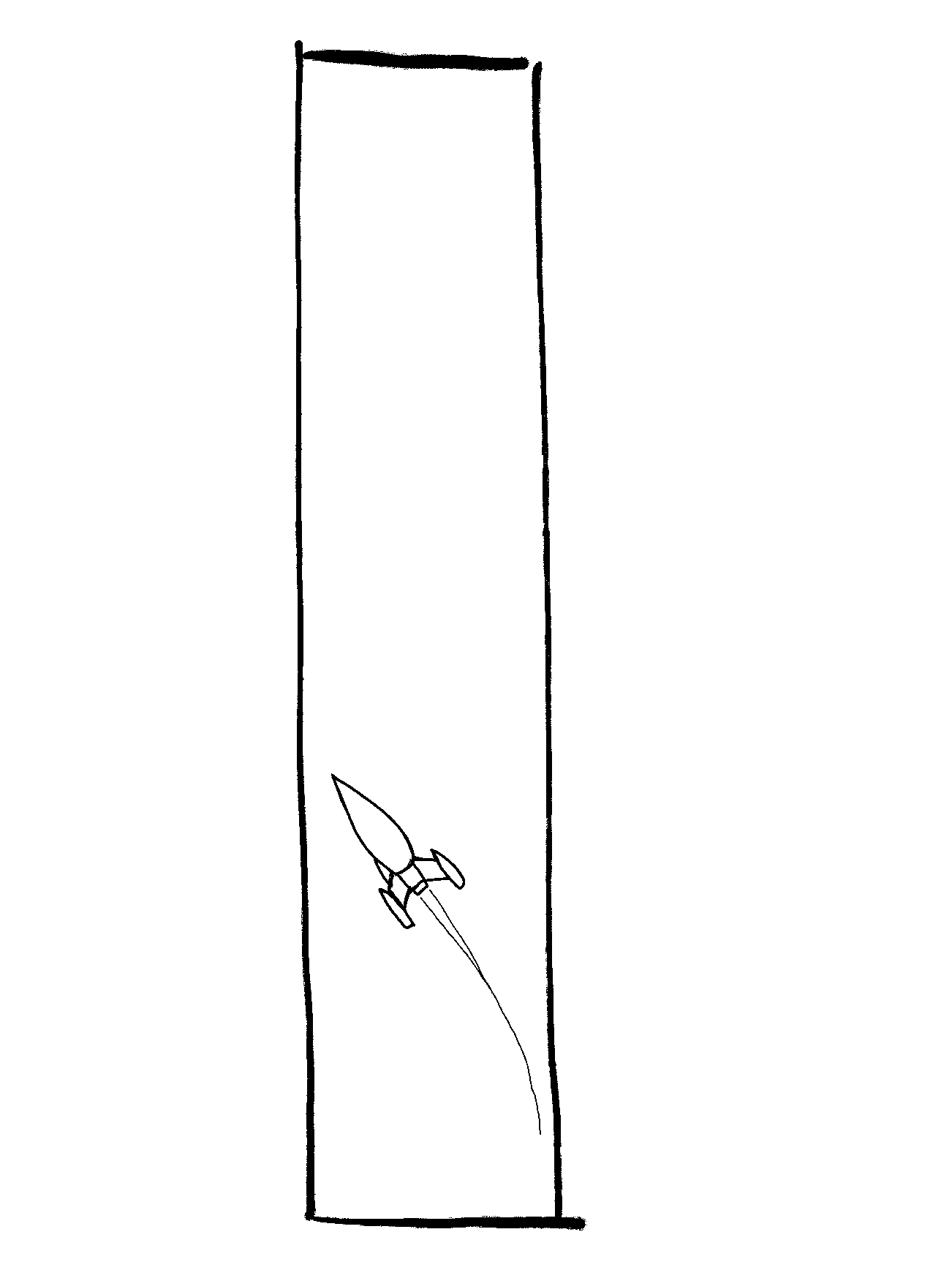 Session D - Pour aller plus loin

Multiple - kohler@multiple-design.ch – 032 910 56 32

Productec -  cmonnin@productec.ch – 032 421 44 33

Espi Suisse- - fabrice.moreau@espi-suisse.ch – 079 813 82 44

Springmann - pierre.cuche@springmann.ch – 032 729 11 28

RédaTech - y.cosandier@redatech.ch – 032 967 88 73
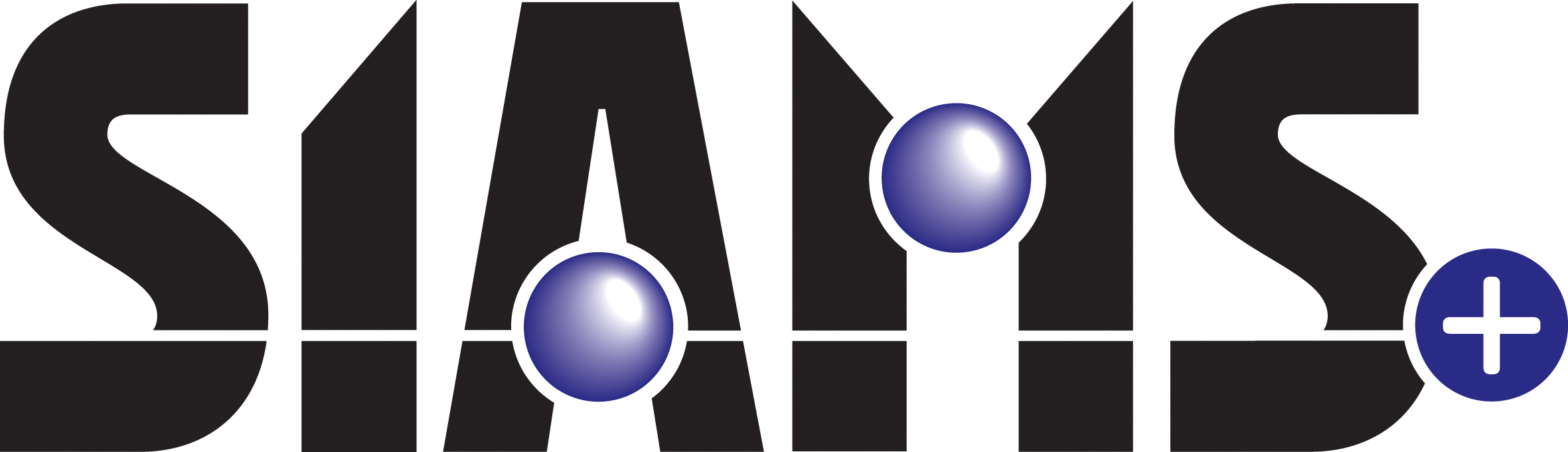 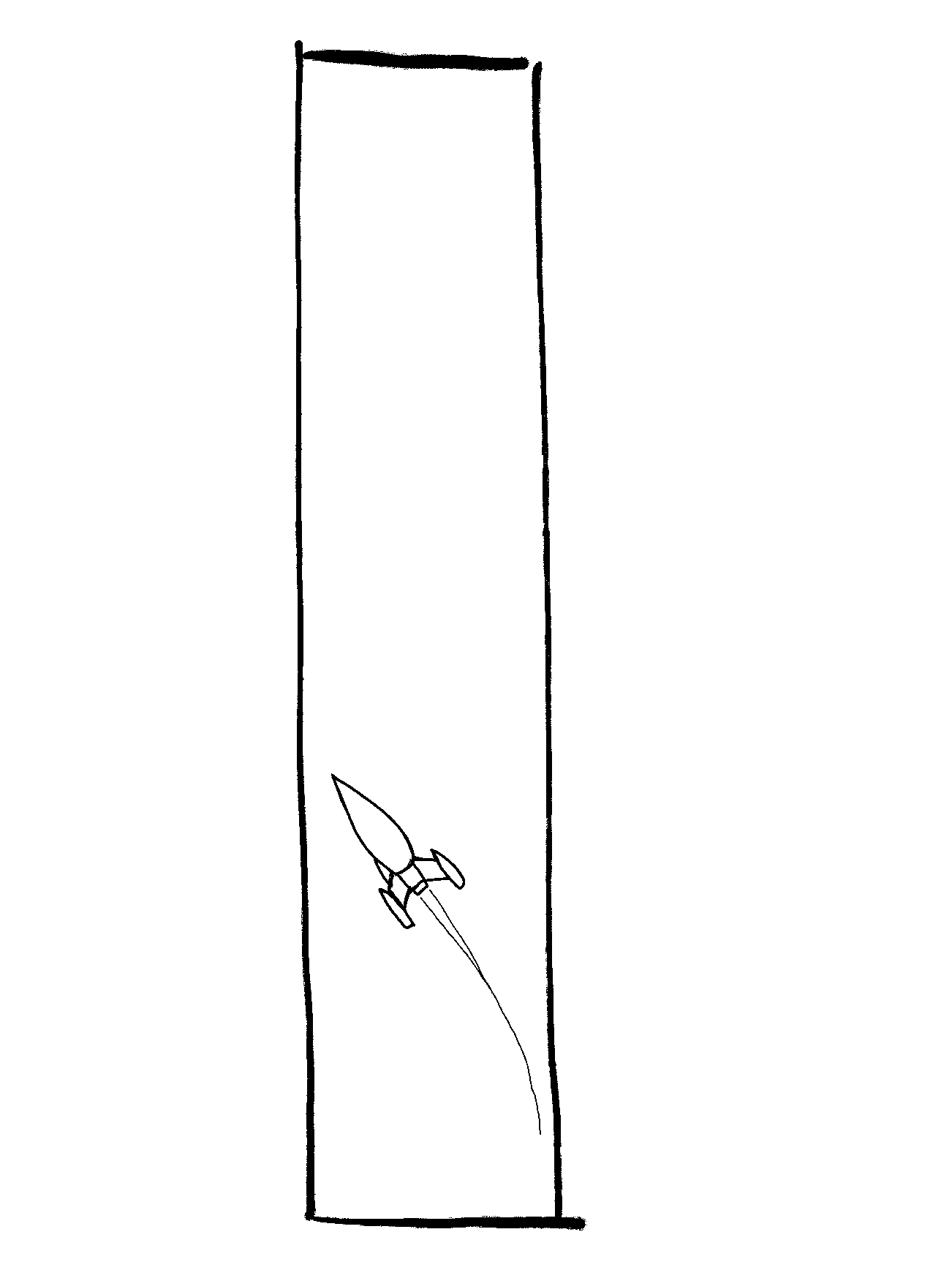 Session E - Pour aller plus loin

ARCM - bernat.palou@arcm.ch – 032 930 22 40
Be advanced - sebastien.flury@be-advanced.ch - 078 822 96 47

CSEM - beatriz.tur@csem.ch – 032 720 5575

i-moutier - Hirtzlin.A@tornos.com – 032 494 42 75 

SIPBB - Michael.Wendling@sipbb.ch –  032 530 88 95 

NTM booster - joelle.tosetti@arcm.ch – 076 392 92 87

Microcity - Fabian.Kaeser@microcity.ch – 079 206 82 12

Micronarc - bionda@micronarc.ch – 032 720 09 09
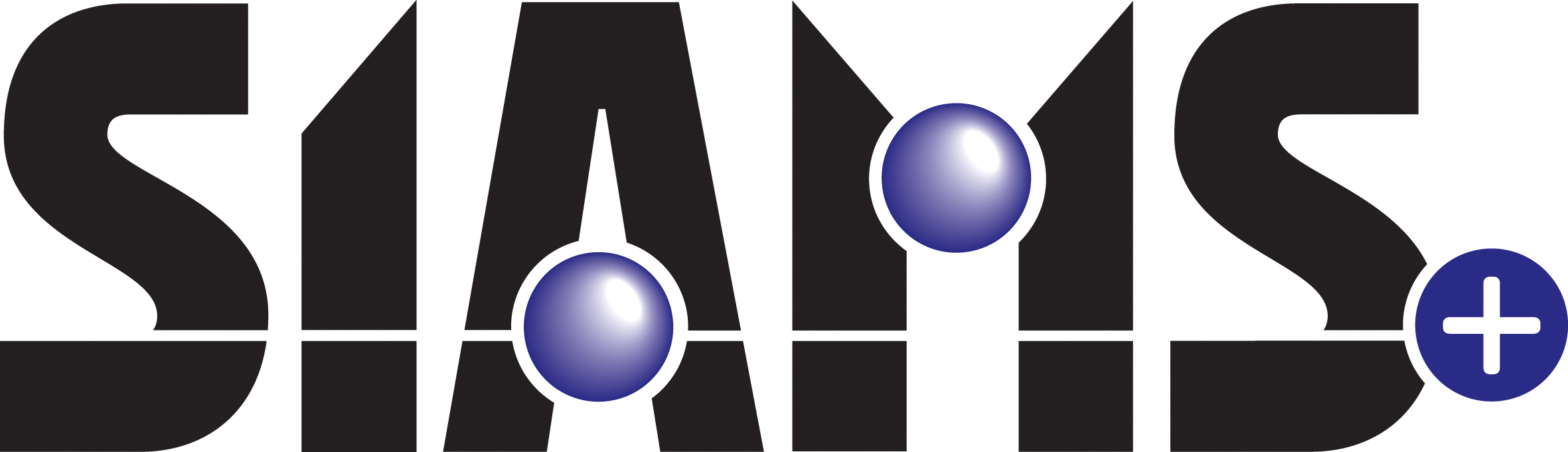 publicité
Vous cherchez des informations
 liées à la microtechnique?
Ne manquez pas le portail d’informations 
microtechniques www.siams.ch 
Il est disponible 24/7/365!
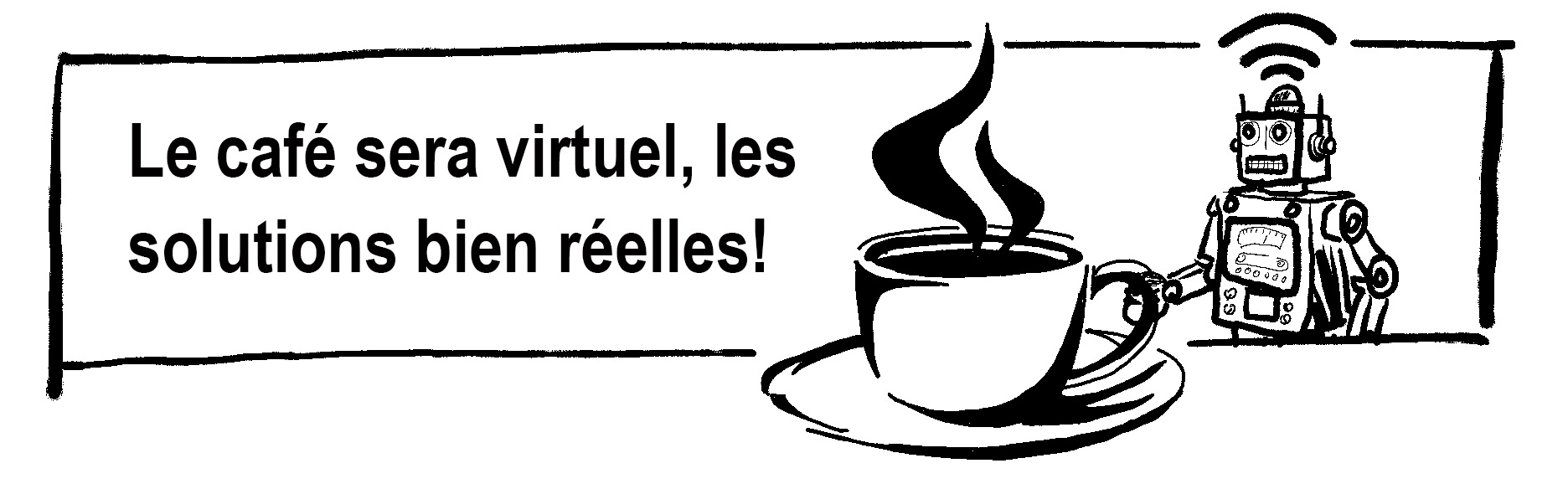 Mis à jour quotidiennement avec des nouvelles «de notre monde»
Ne manquez pas le prochain salon de l’ensemble de la chaîne de production des microtechniques
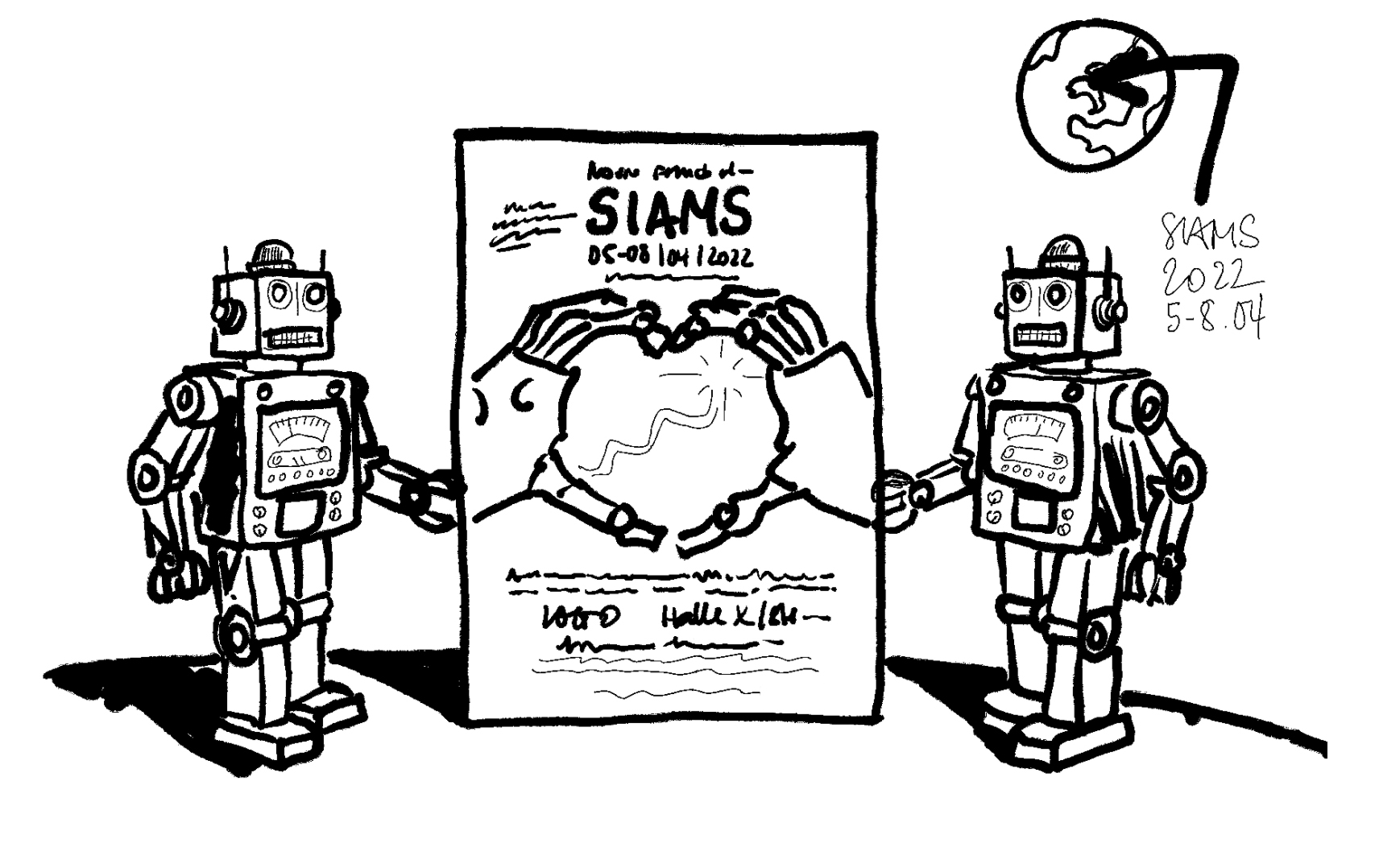 5-8 avril 2022
450 exposants déjà confirmés
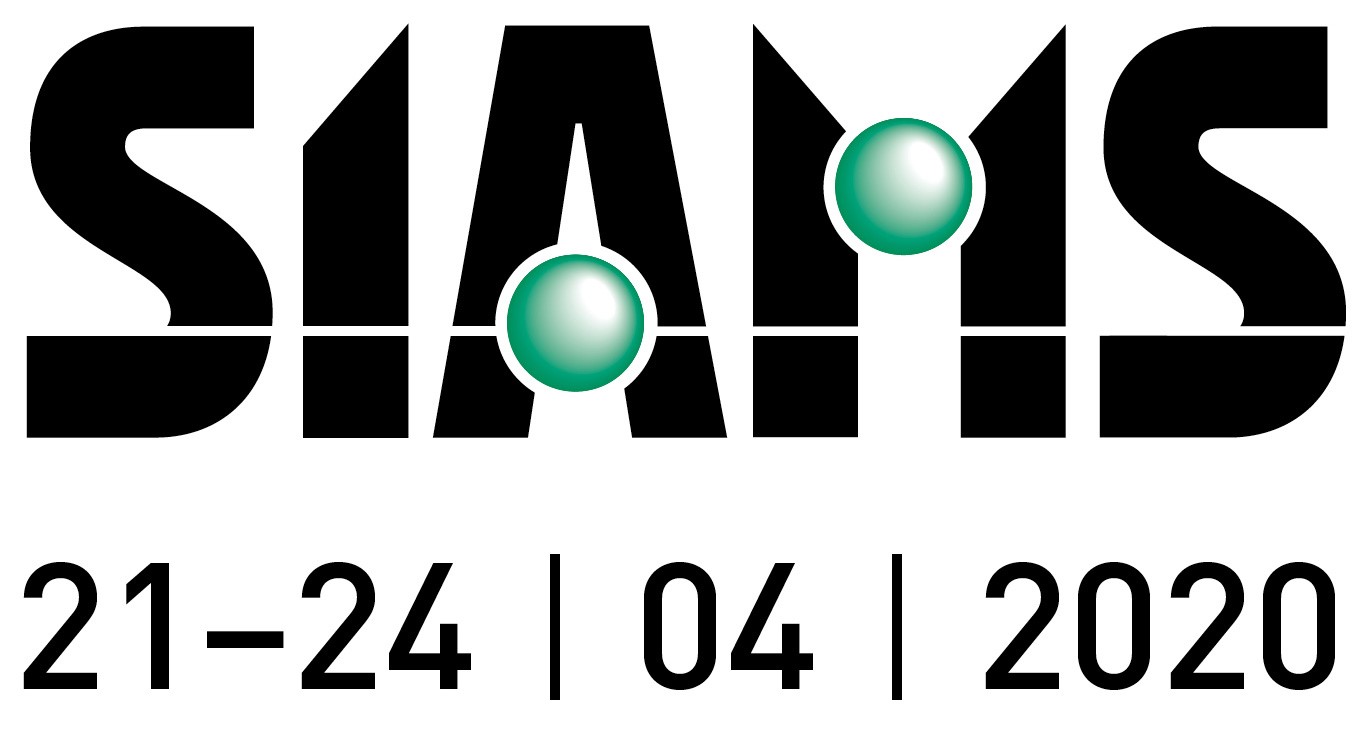 Forum de l’Arc, Moutier
Fin de l’écran publicitaire
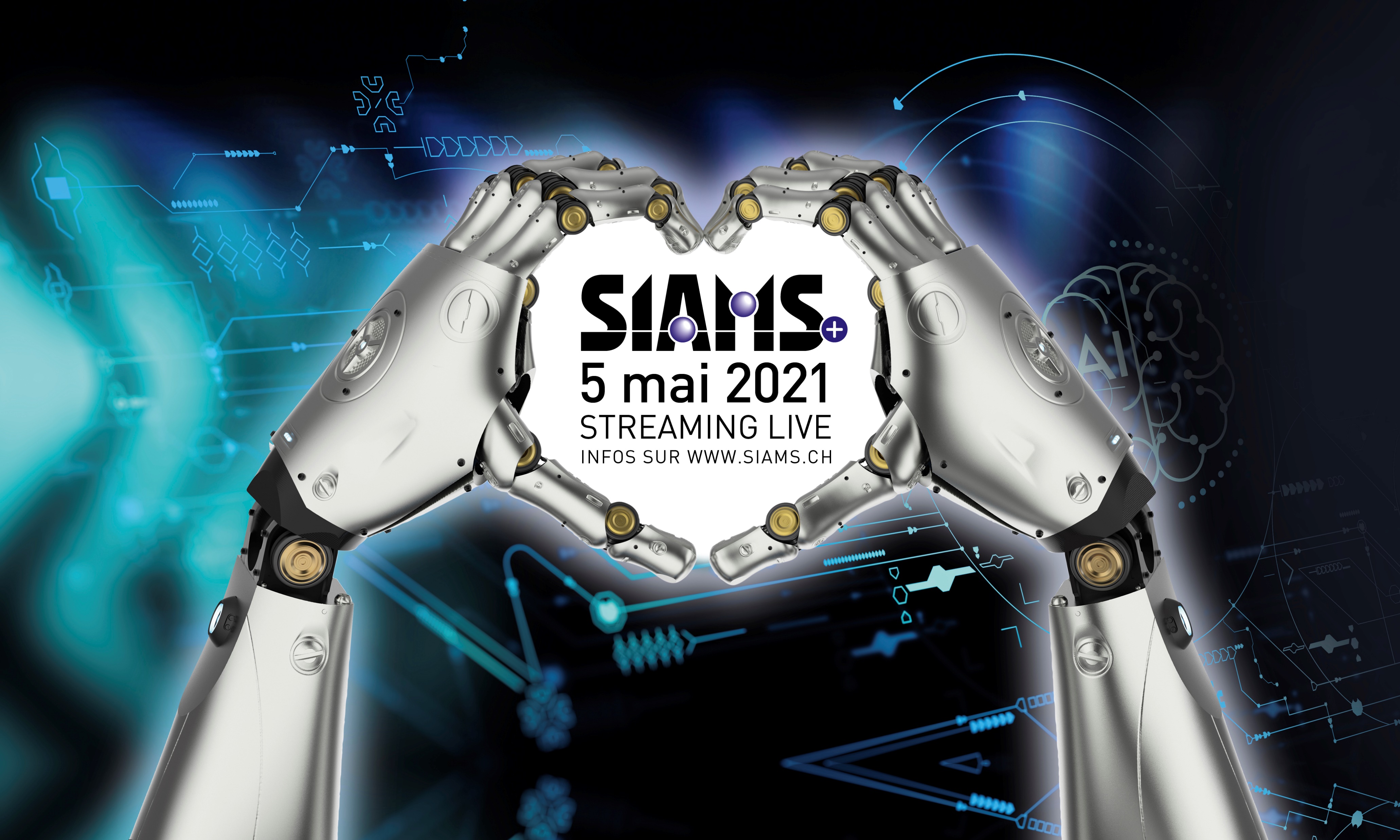